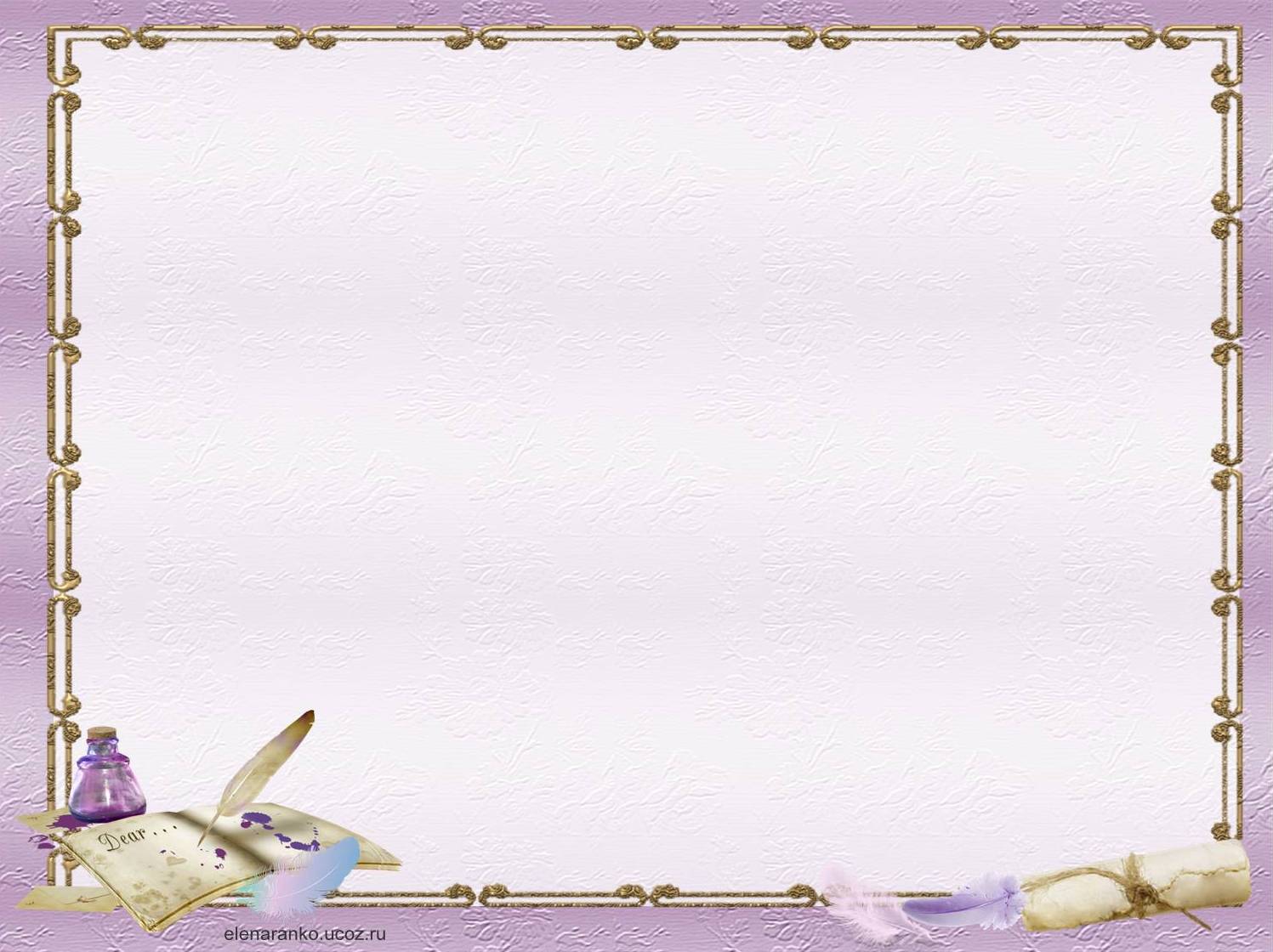 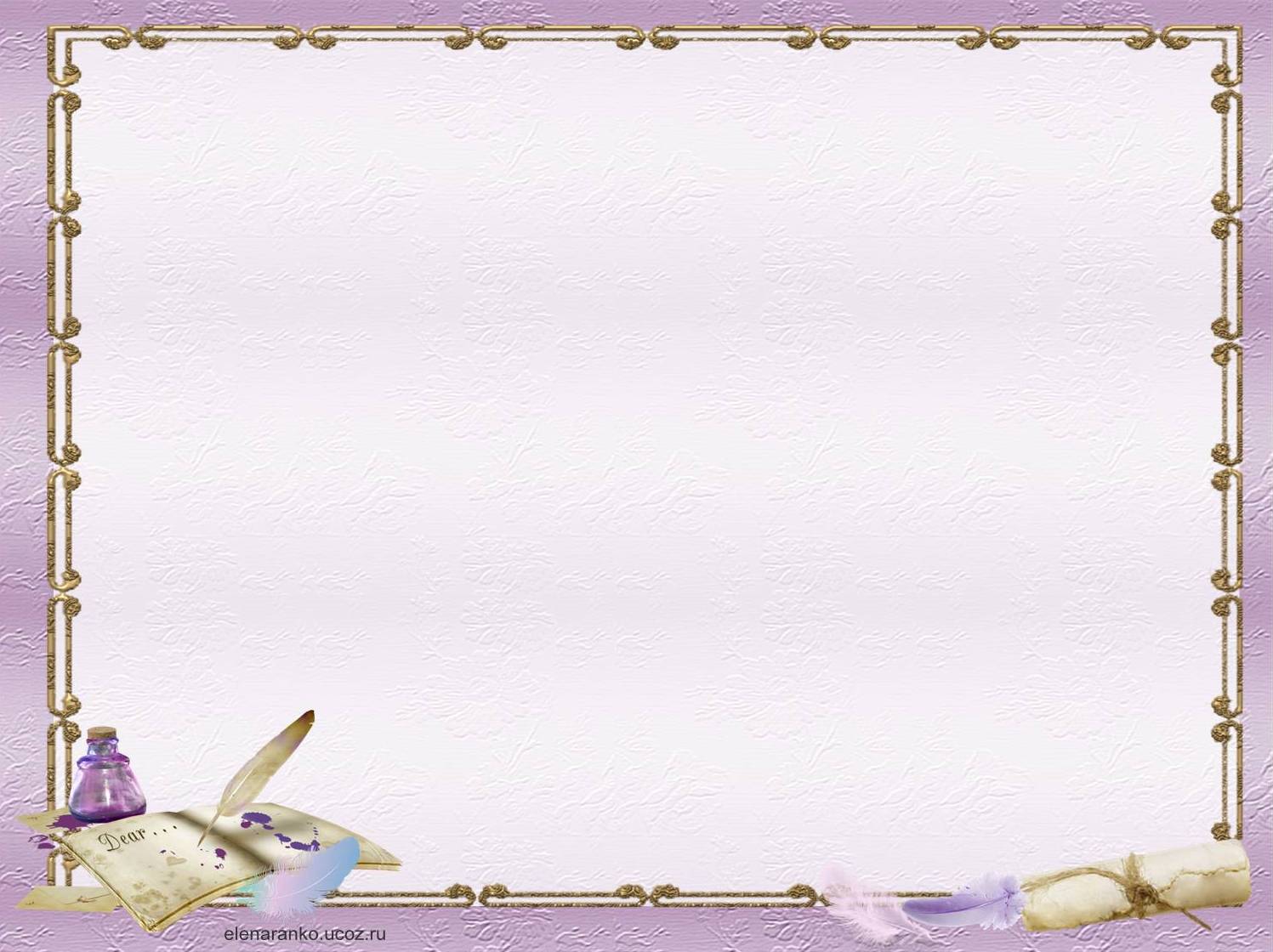 «Нагагь жягIял нешла мез дубкIалли, хIядурлира     ишбархIи ну хIябла кархес»
 Расул ХIямзатов
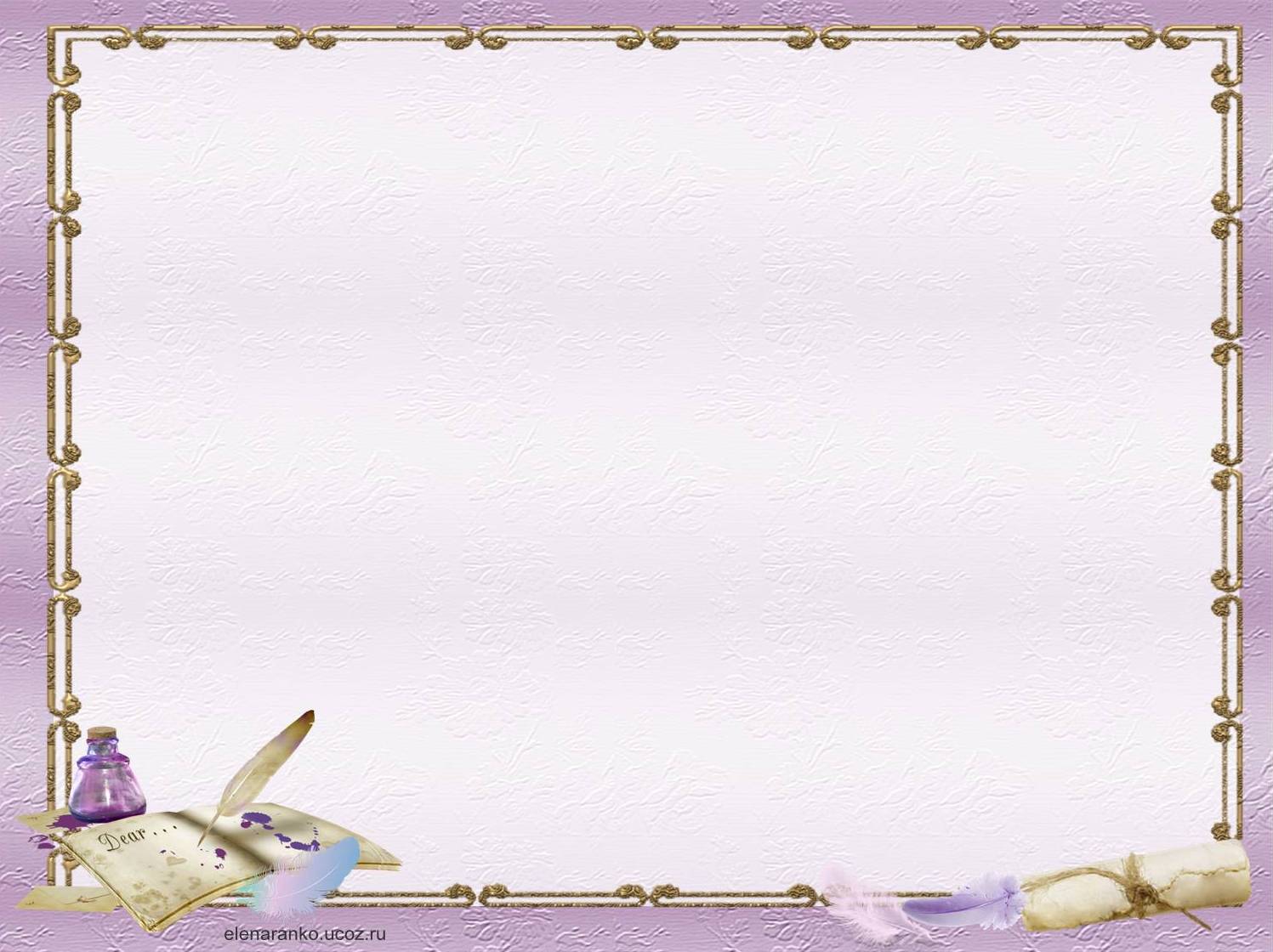 . ДелчIунти (прилагательноеличила баянти)    гьандикахъни
  - Прилагательное или селис бикIара?
  -Гьари дурая илала морфологический лишанти.
   -Сегъунти прилагательноебас  таманахIенти   прилагательноеби или бикIара?                            
- Прилагаельное предложениелизиб чиди членни биэс бирара? 
    - Гьари,дурхIни, пикридирехIе предложениеби,
      прилагательное биахъубли подлежащеели,определениели, сказуемоели   ва ц.
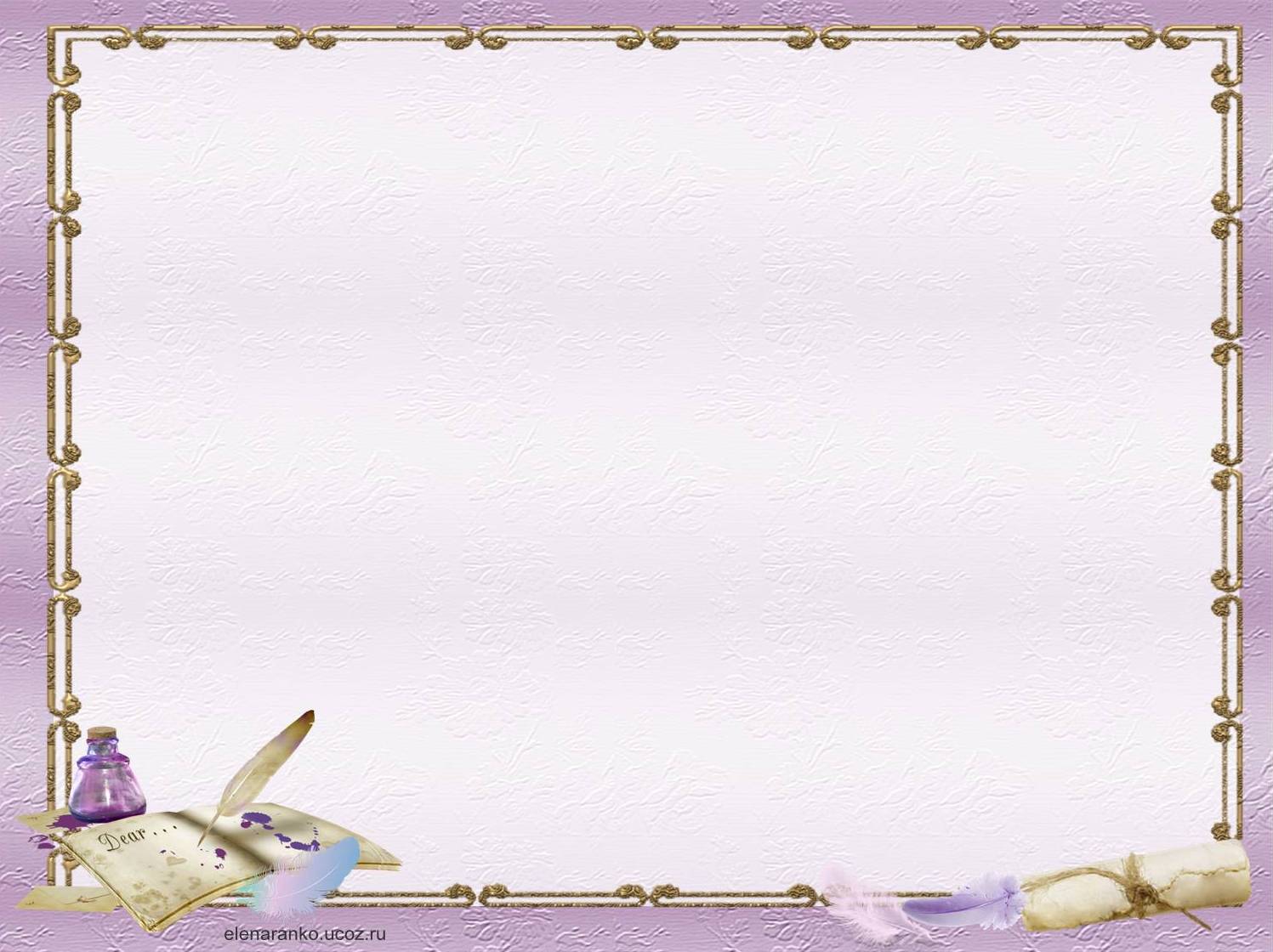 Назмула чебкад хIянчи дураберкIни.

Назмулизир прилагательноеби даргая, илдала             
     морфологический лишанти ва синтаксический      хIянчурби белгидарая:
 
     ИкIди ахъти дубурти
       Дуцалли цIуб дяхIили,
        ХIунтIена байцIа кьули
Дуки чина дикида?
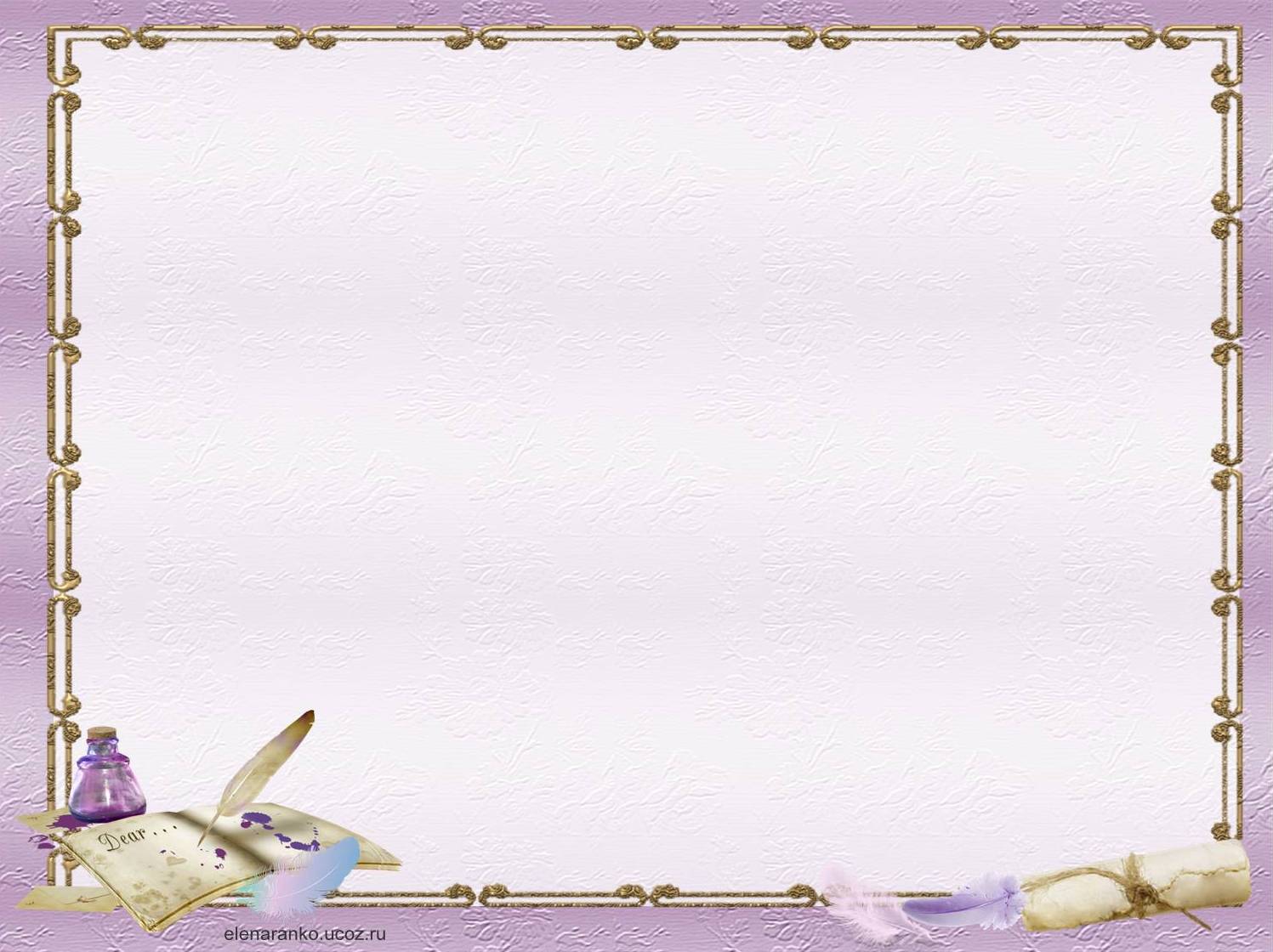 Тема :  «Прилагательноела  жураби (качествола,отношениела, цугбурцнила,притяжательноела)»
Дарсла мурадуни: 
а) прилагательноела журабачил дурхIни    тянишбиахъни, жура кабилзахъес бурсибарни; 
б) дурхIни пикрибикIнила даража гьалабяхI арбукни; 
в) нешла мезличи диги имцIадиахъни.
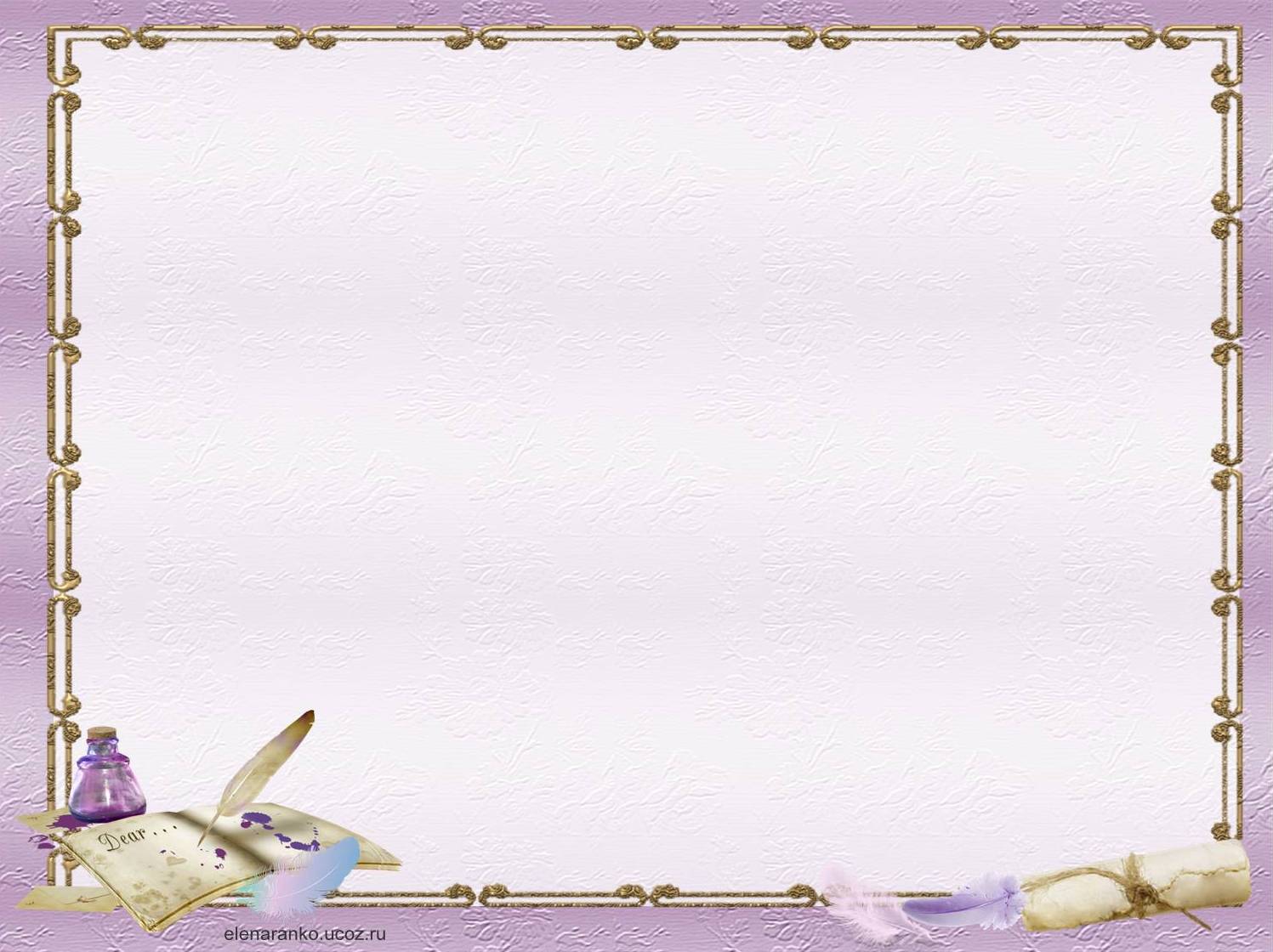 Творческий диктант.
Ишди прилагательноеби чула мягIна хIясибли, (жура хIясибли) кьукьнаддарая.
	ЦIакьси, цIуба, мехIур,жагаси,губдалан,гIяялан,хIугъуна, вацIализибси, эмхIецад, хункIгъуна.
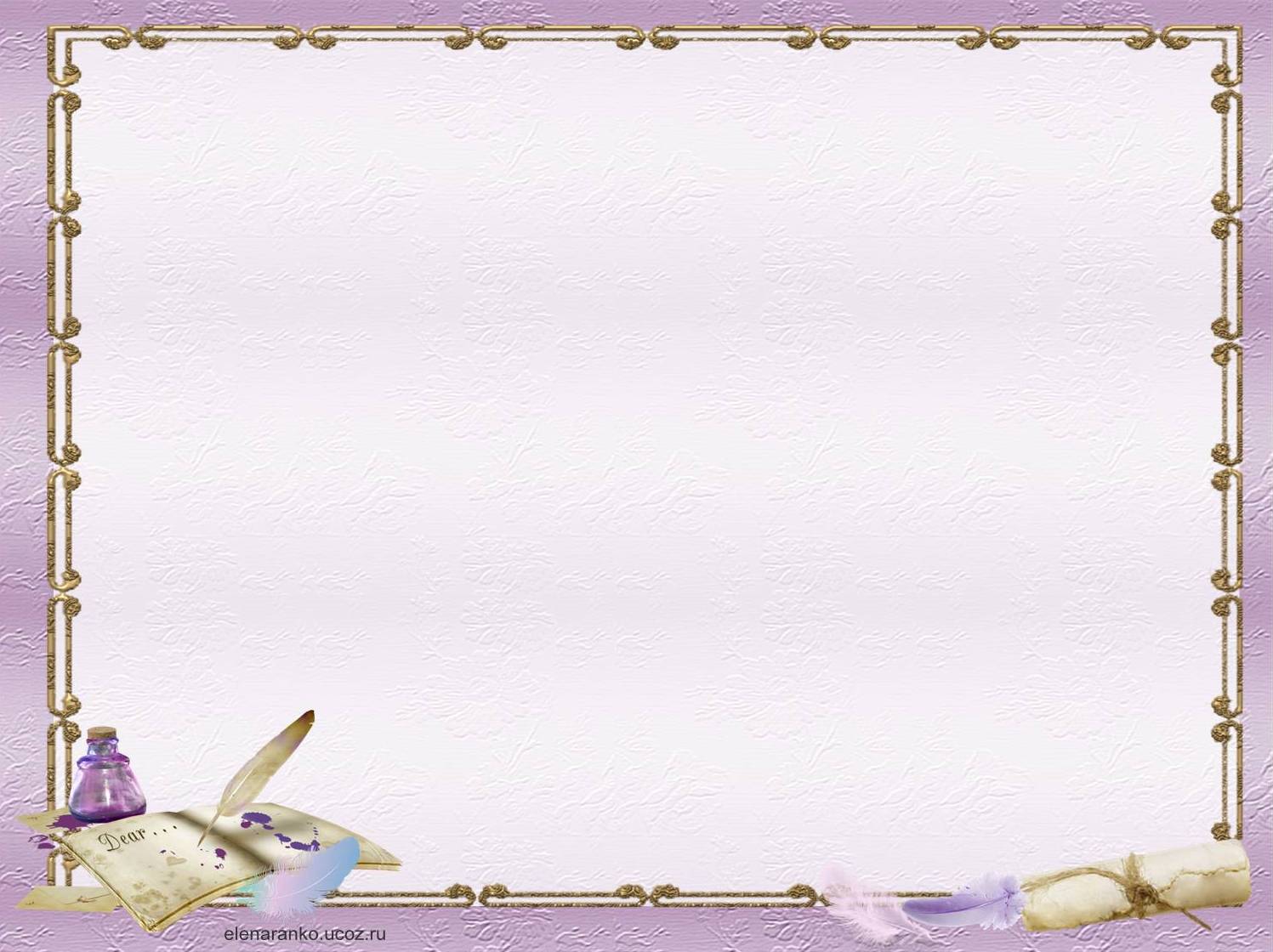 Жавабти
Качествола       Отношениела                Цугбурцнила
ЦIакьси	   гIяялан     	                  хIугъуна
 ЦIуба	                губдалан	                  эмхIецад
 МехIур               вацIализибси                хункIгъуна
Жагаси
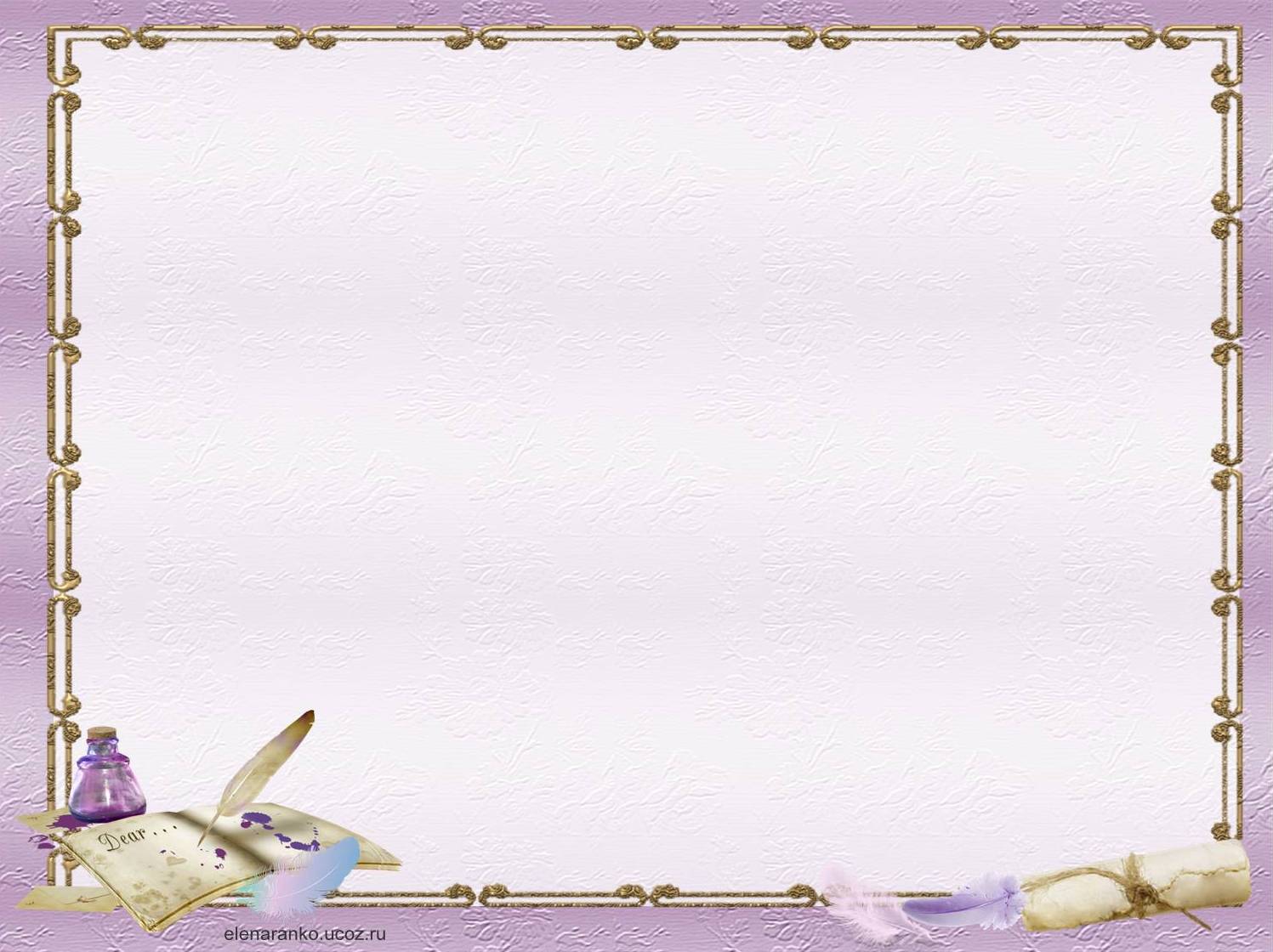 Качествола ,отношениела,цугбурцнила,
притяжательноела  прилагательноеби.

Дила хала дудешла лебгIеб цIакьси унц леб. Саратов дебали жагаси шагьар саби.
ЦIуб (прил)- цIубдеш(сущ),хIялал-хIялалдеш  (т.ахI.прил.-сущ.)
ЦIуба- цIудара,цIябси- шаласи (антонимти).
Жагаси-жага,мехIурси- мехIур (таманси ва таманахIенси жура)
 Нушачи ахъушан рурси ракIиб.Базарличир дирцули авхазан курега лерри.
Хала нешла балуй някъ изули саби.(отношениела)
Жанай вава-жанай вавни,дарган рурси- дарган рурсби (цалихъ-дахълихъ).
ХIугъуна гIяхIси урши сай итра. Гьалабцад хIянчи нуни гьаннара бирис(цугрурцнила).
Халасигъуна рурси- халатигъунти рурсби, нушагъуна адам- нушагъунти адамти(цалихъ- дахълихъ)
Гiялила сай-вегIси урчи леб. Батирай сай-вегIси творчествола гьарли-марси уста сайливан дуравхъун.
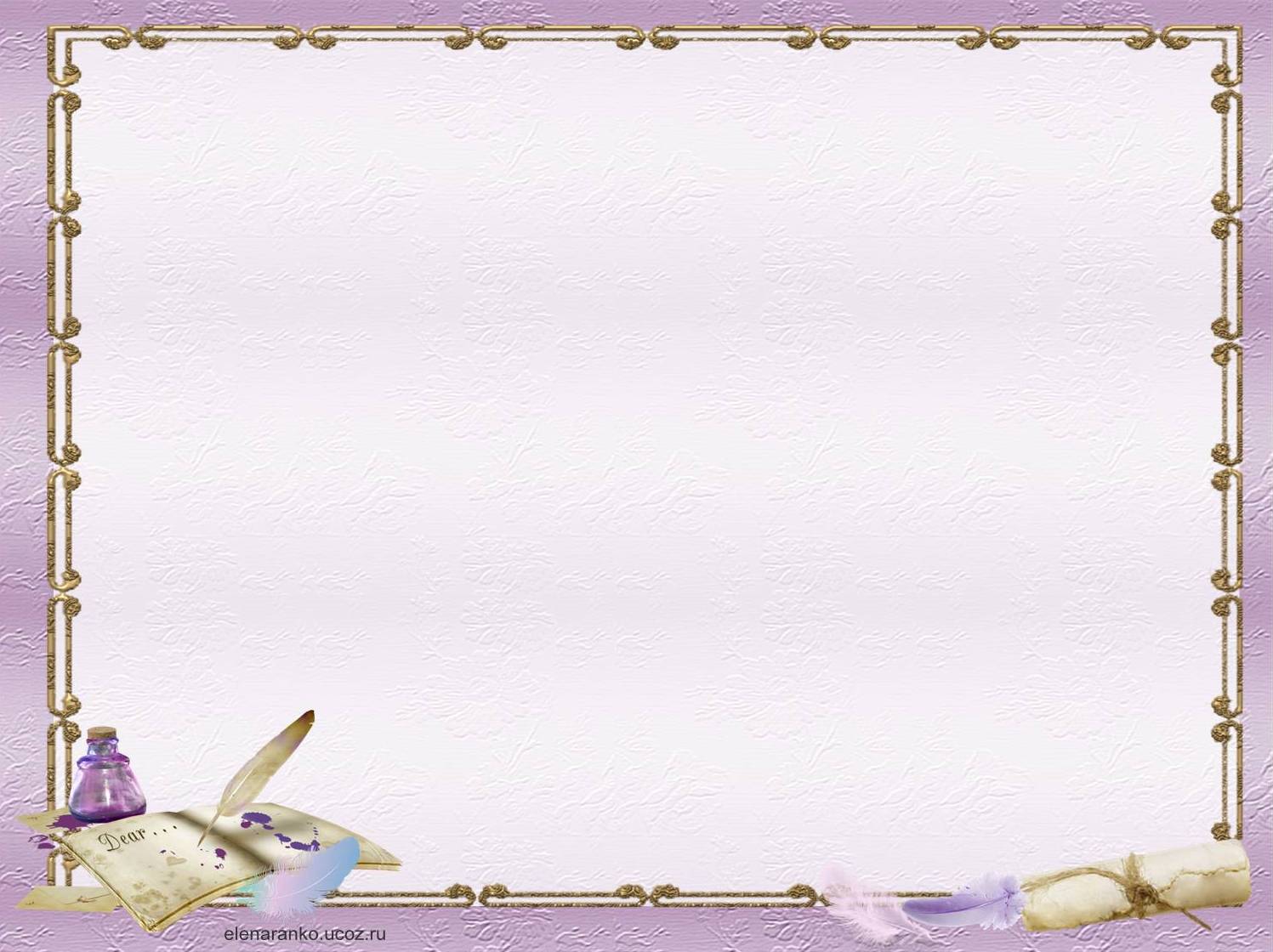 ХIяз: «Барга ишаб имцIаси».
Духуси рурси,цIуба кагъар, ахъси галга,гIеркъаси хIева,вихъран учитель.
ХIямран гIяхIял,дурала улка, гьаннала замана, гьалабцад хIянчи.
ЭмхIецад бецI, итцад гьуни, нушагъуна адам, дянгил майдан.
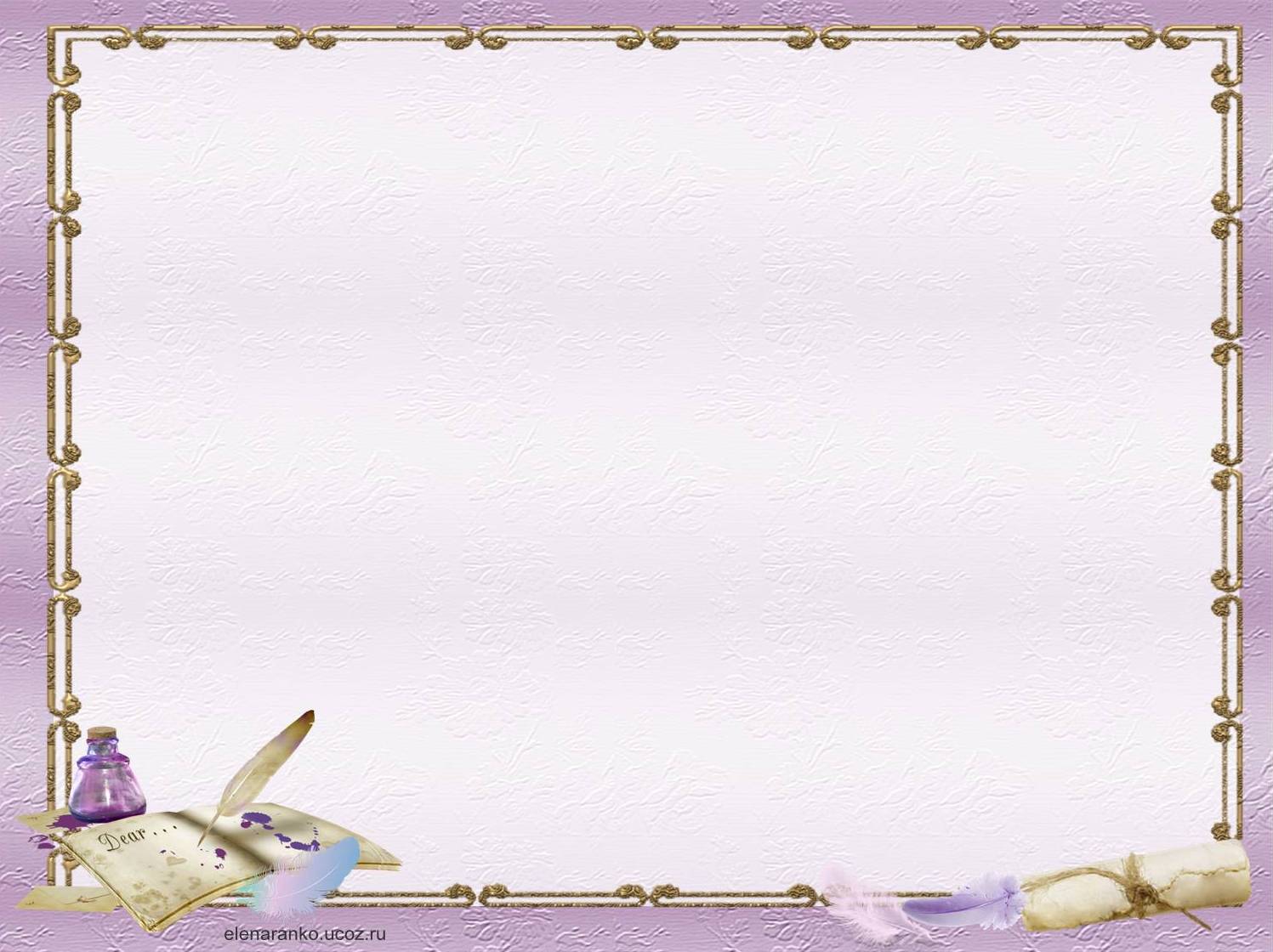 Кроссворд арзая
1. Дагьричевси .                                      
2. Нясдеш агарси.
3. УркIиличиб лебси
      мухIлили дурайуси.
4. ХIянчи хIейган,
     узес хIейган.
5. Абдал. 
6. ЯхI-ламус агарси.
7. ХIулкIуси.
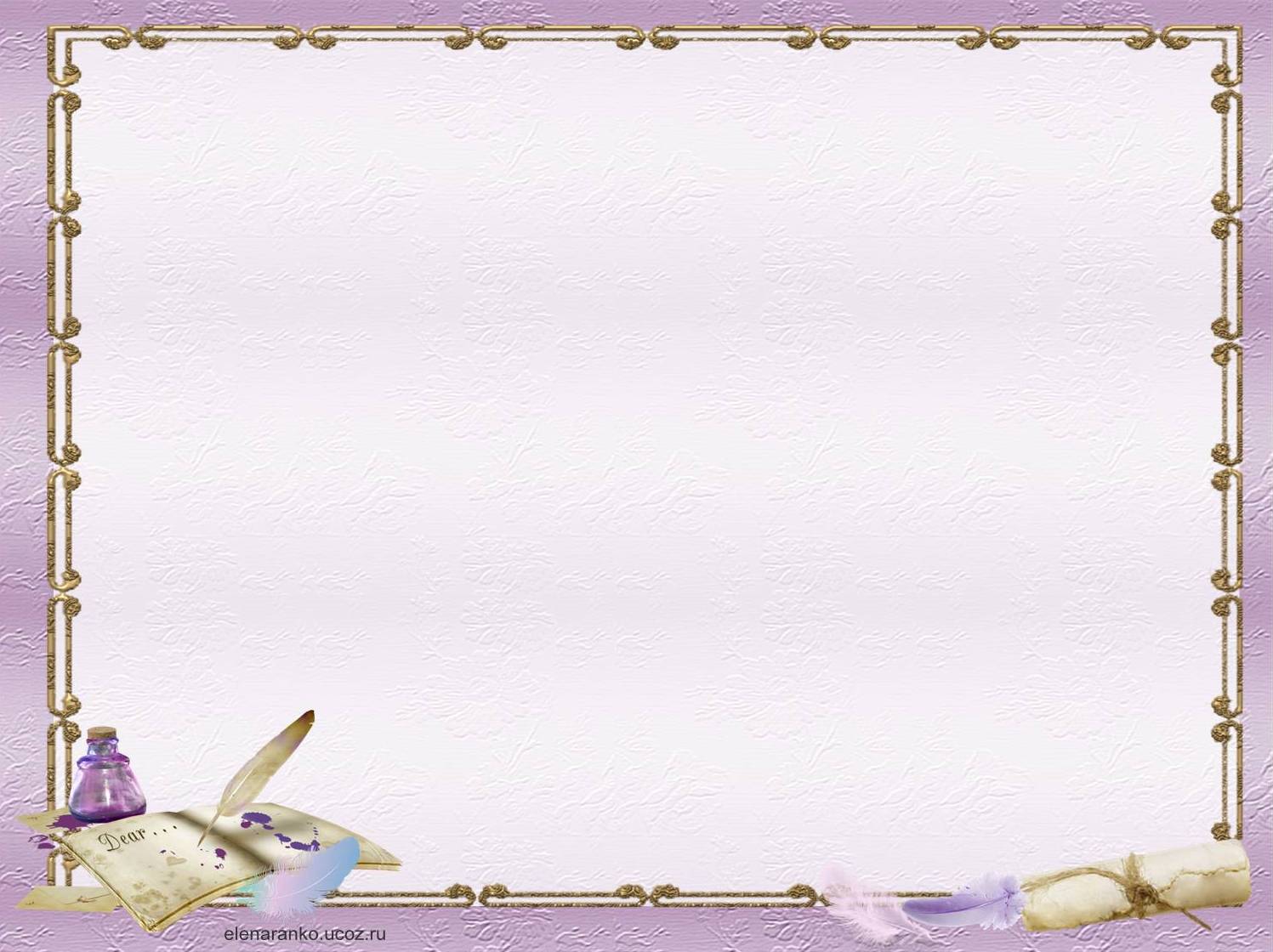 Дерхъаб, викIус, нешла мез,Бургьаб нарт ва гIянтIикIа.Дарган дугьбала далай Гьари, уртахъ , битIакIа!                                     Р. Адамадзиев
Баркалла!